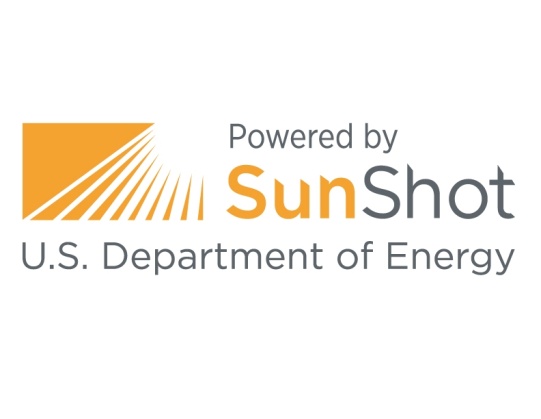 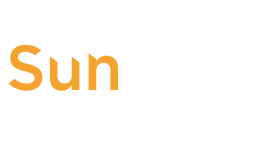 What we don’t want
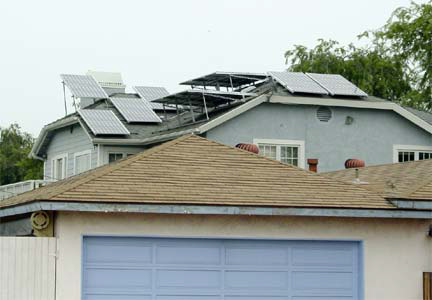 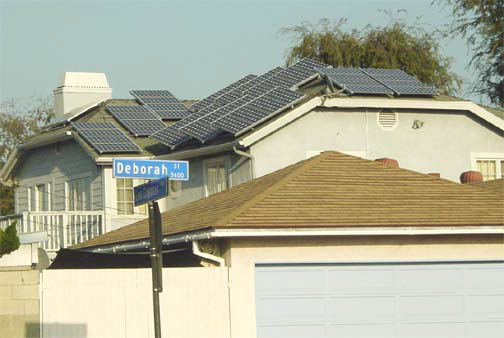 #2
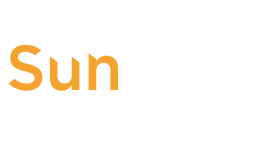 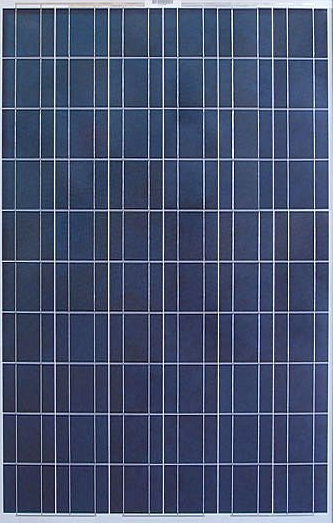 PV modules in the online system will be roughly 65”X 39” each
#4
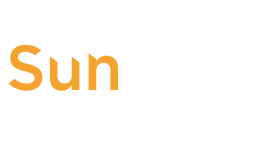 Residential

1.25 kW system consisting of 5 modules
2 kW system consisting of 8 modules
3 kW system consisting of 12 modules
4 kW system consisting of 16 modules
5 kW system consisting of 20 modules
6 kW system consisting of 24 modules
7 kW system consisting of 28 modules
#5
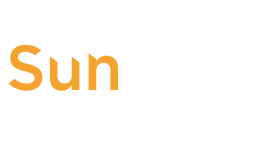 Commercial

10 kW system consisting of 40 modules
15 kW system consisting of 60 modules
20 kW system consisting of 80 modules
#6
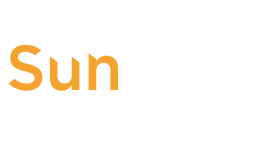 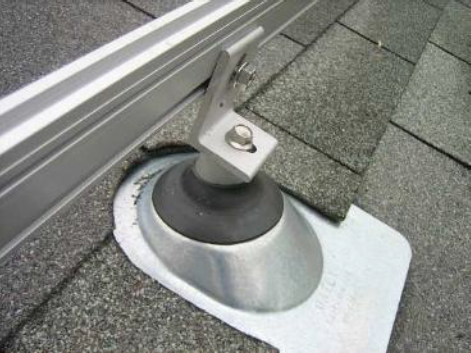 Mounts attach to roof structure
#7
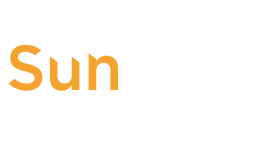 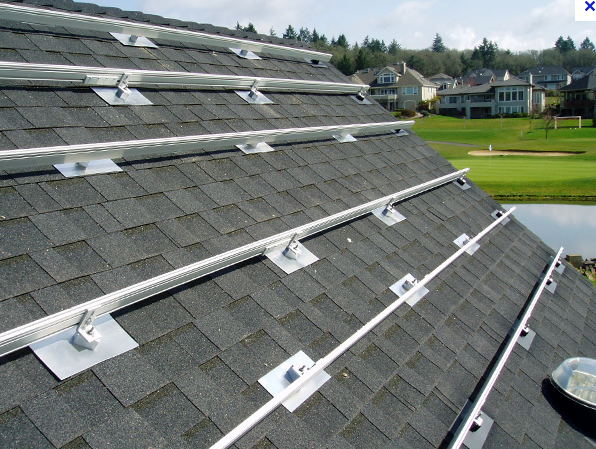 Rails attach to mounts
#8
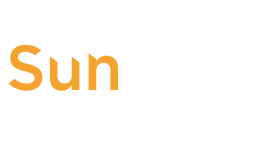 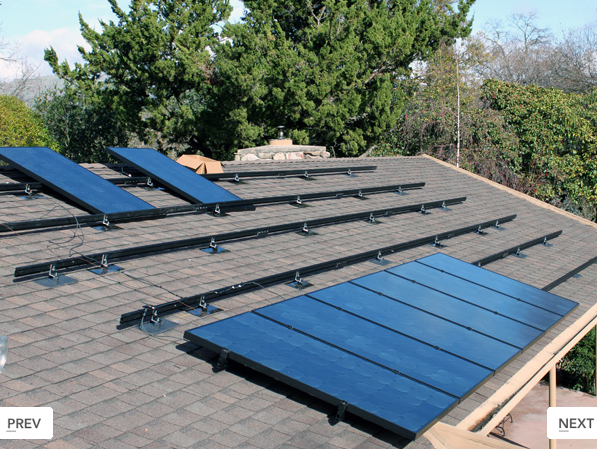 PV modules attach to rails
#9
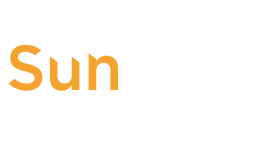 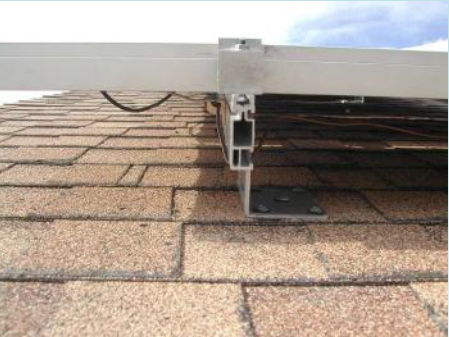 3” to 12” typical between the PV module  and the roof.
#10
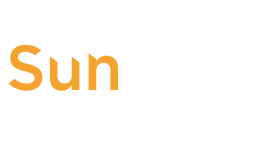 Positioning on Roof
Installations likely to be within the area required for effective operation 
facing  south, or east or west of due south

Sloped roof installations typically match the roof slope
#11
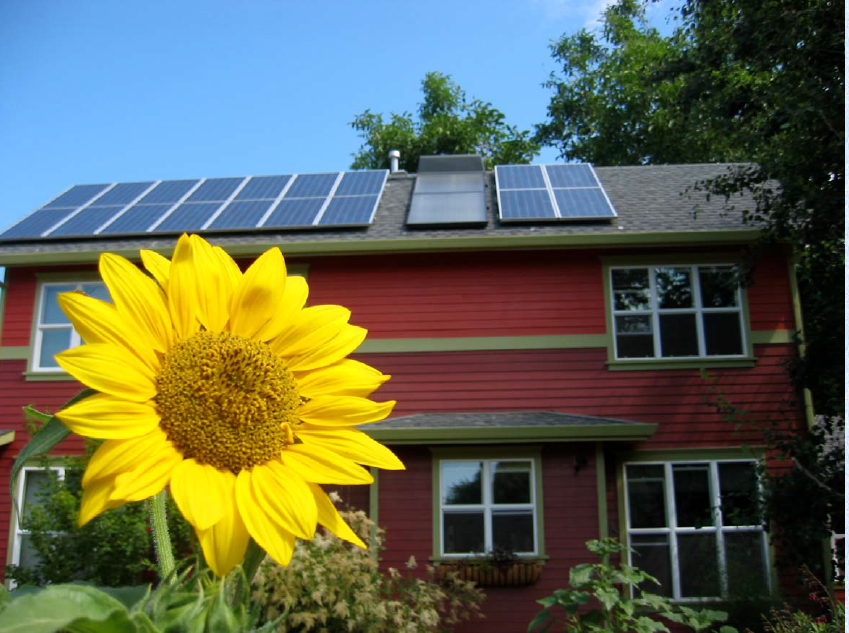 #12
11
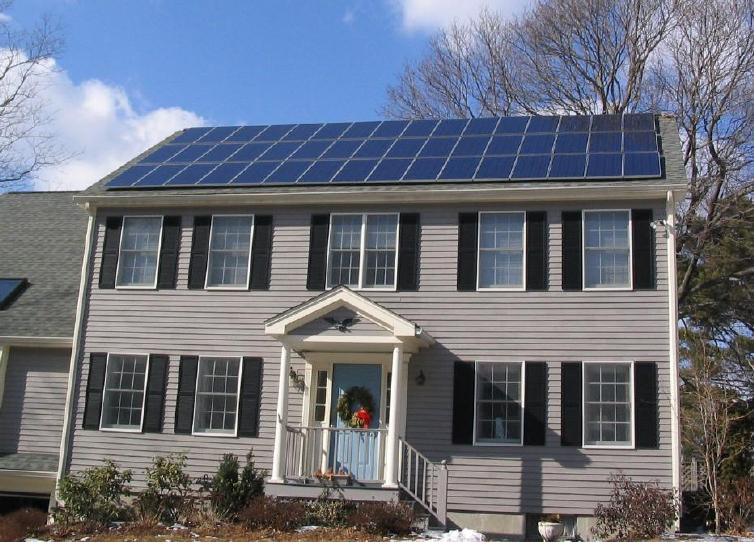 #13
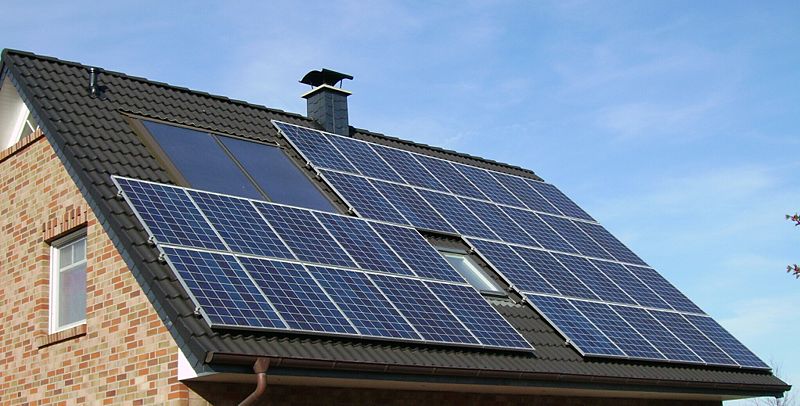 #14
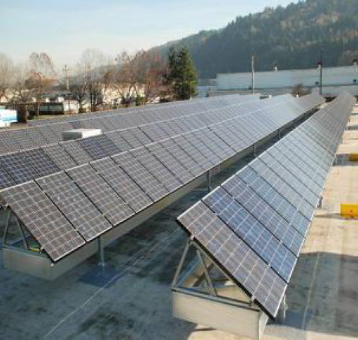 Flat Roof installations may require tilting
#15
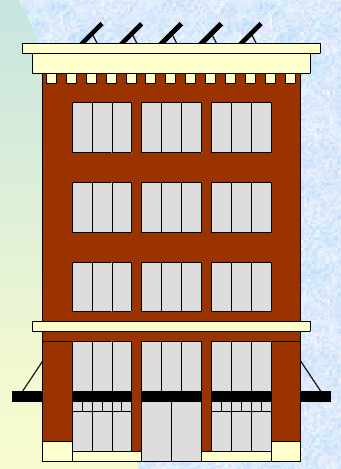 Flat Roof
#16